CSSC Programme Dashboard
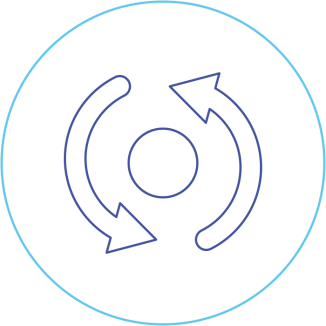 June 2022
e
Workstream Updates
Workstream Updates
Workstream Updates
Workstream Updates
Workstream Updates
High Level Plan
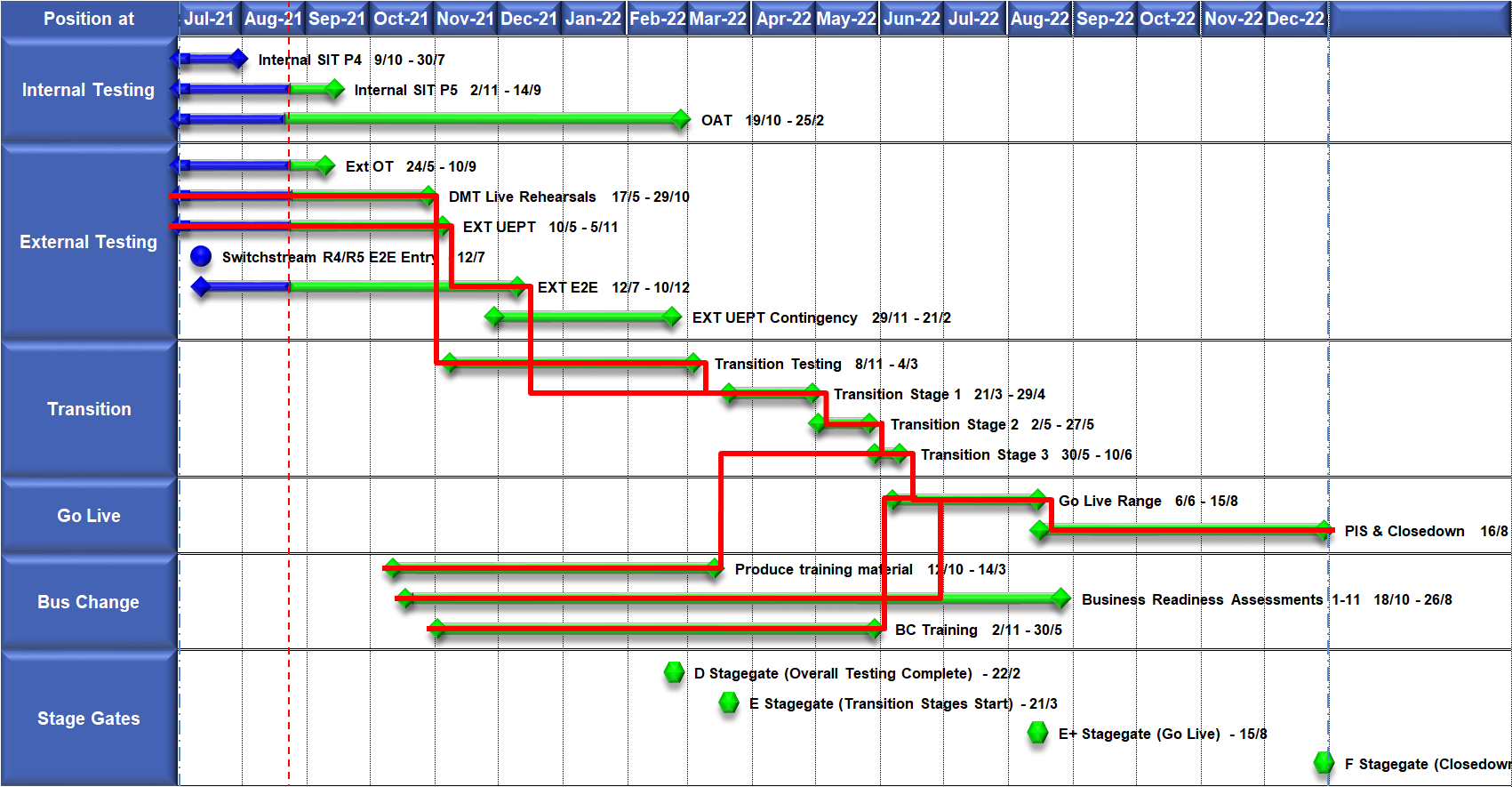 Switching Programme CR Position – CRs impacting Xoserve
Switching Programme CR Position – CRs impacting Xoserve
Switching Programme CR Position – CRs not impacting Xoserve
Switching Programme CR Position – CRs not impacting Xoserve
Switching Programme CR Position – CRs not impacting Xoserve
Switching Programme CR Position – CRs not impacting Xoserve
Switching Programme CR Position – CRs not impacting Xoserve
Switching Programme CR Position – CRs not impacting Xoserve